Zooey - Virtual Assistant
John Aromando & Diego Holguin
Features
Chat Room
Open/Close File
File Search Algorithm
Turn Lamp On/Off
Networking All Devices on Network
Voice Recognition
Google Search
36 Mathematical Calculations
Text to Speech
Pause
Scheduler/Calendar
Spotify
Bring Window to Foreground/Minimize
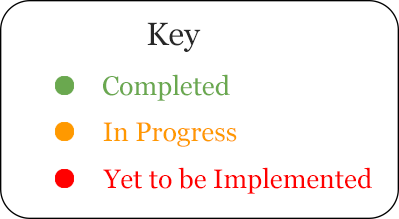 What Makes Zooey Special
Relevance
Expands domain
Push limits of how technology can aid humanity
Novelty
Completely Hands Free
Household Help
PC Focussed
Social/Ethical Impacts
More User Freedom
Aid for the Disabled
Questions?
Thank You!!